A framework to cultivate environmental social work and environmental citizenship in South Africa: Incorporating principles of Boetto’s transformative eco-social model
Dr Issie Jacobs
North-West University
Potchefstroom
South Africa
QUESTIONS ON ENVIRONMENTAL ISSUES
ANSWERS
1. Question: What is the primary greenhouse gas responsible for global warming?
Correct Answer: a) Carbon dioxide (CO2)
2. Question: Which of the following is a major driver of deforestation, contributing to climate change?
Correct Answer: b) Logging and timber harvesting
3. Question: Which sector is responsible for the largest share of global greenhouse gas emissions?
Correct Answer: b) Transportation
4. Question: What is the main purpose of the Paris Agreement, an international climate accord?
Correct Answer: b) Reduce greenhouse gas emissions and limit global warming
QUESTIONS ON SUSTAINABILITY
ANSWERS
1. Question: What is the primary goal of sustainable development?
Correct Answer: c) Meeting the needs of the present without compromising future generations
2. Question: What does the term "sustainable development" aim to balance?
Correct Answer: a) Short-term and long-term goals
3. Question: Which of the following is a key principle of sustainable development?
Correct Answer: b) Poverty eradication
4. Question: What international organization promotes sustainable development through its Sustainable Development Goals (SDGs)?
Correct Answer: c) United Nations (UN)
INTRODUCTION
This presentation will focus on the following aspects: 
A brief overview of social work
The necessity for a paradigm shift in social work in South Africa
An argument is made out to reshape social work training and practice to transition from an anthropocentric worldview to an eco-social worldview where aspects such as promoting environmental citizenship (EC) and sustainable development and living are included.
The discussion will end with a discussion on the practical implications that such a paradigm shift will have on social work
BRIEF OVERVIEW OF SOCIAL WORK
Social work as a profession emerged from Western Modernity – ontological, epistemology and as a result its methodological assumptions carry the signs of that heritage. 
‘Western Modernity’ brought with it an anthropocentric worldview, which involve
neo-liberal capitalism (continuous economic growth, population growth, growth in consumption – consumerism mentality). The imperative for growth is now challenged with the constraints of a finite planet, “with resulting pollution, environmental degradation, global warming, [and] loss of bio-diversity” (Ife, 2021, p. 243) 
patriarchy, and 
colonialism which has the imposition of a white Western worldview. 
The common denominator of all these components is “man having dominion over” everything else and especially over “the rest of the natural world” (Ife, 2021, p. 243).
The outcome of the anthropocentric worldview resulted in unsustainable living for both humanity and the natural world. 
Social work’s anthropocentric worldview has specifically contributed thereto that it has failed to provide sustainable solutions to eco-social problems such as hunger, poverty, inequality and environmental crises.
Although social work has established credibility within the anthropocentric worldview – it is however doubtful whether this credibility will carry any weight in the years to come.
It is believed that social work should adopt a different world view about the place of humanity in relation to other species and the earth itself.
A paradigm shift is called for if social work wants to stay relevant in its service delivery in the 21st century context.
THE NECESSITY FOR A PARADIGM SHIFT IN SOCIAL WORK IN SOUTH AFRICA
The ultimate outcome of the unsustainable usage of the Earth’s natural resources is the cause for the unprecedented occurrences of climate change related incidents. 
In this context South Africa finds itself in an unenviable position as the International Panel on Climate Change has identified South Africa as a climate change “hot spot”.
Scientists have along with this, in a report by the Global Change Institute, identified five climate risks which South Africa was due to face in the 21st Century, but which we are already confronted with.
These risks include: 
	Food insecurity and the deterioration of the agricultural sector’s 	capacity may lead to the extinction of the agricultural sector, to famine, 	increased poverty and job losses. 
	Water scarcity (Western and Eastern Cape Day Zero predictions)
	Poor management of transitions to low-carbon economies and energy 	systems may lead to job losses, reduced export revenues, and an 	increase in immigrants, which could affect housing, health care, and 	public services. 
	The emergence of killer heat waves, which pose a specific risk to 	human health and well-being, especially in children, elderly people, 	people living in poverty and marginalised people, 
	Unprecedented occurrences of floods (KwaZulu Natal, Eastern Cape, 	Western Cape), and lastly,
	The disruption of ecosystems and loss of biodiversity, compromising 	ecosystem stability, affect food and clean water supplies, increase in 	pests and various diseases, and disrupting the climate regulation itself.
RESHAPE SOCIAL WORK TRAINING AND PRACTICE
In all these cases it is the marginalised and the poor who are affected the most and these are the communities that we as social workers serve.
Therefore, to act meaningfully upon what is expected of the social work profession in the context of the accelerating climate change crisis would necessitate a paradigm shift in social work training and practice in South Africa.
The paradigm shift could not only involve incorporating new skills and responsibilities to address the effects of climate change. If this is to happen then it will only be “an add-on or expansion” to existing approaches already used in social work .
A paradigm shift will:

	Need to include a different attitude towards what social work entails and how to go about 	one’s  day to day service delivery to the communities one serves. 
	Expect from social work to “consider non-human as well as human interests” and to 	realise this, will urge social work to “overcome the anthropocentric paradigm” (Thysell & 	Cuadra 2022: 14). Involve a paradigmatic shift in orientation about the place of humans in the 	natural world from being human-centered (which prioritizes human needs and wants) towards 	a transformative eco-social approach (which understands Earth as a holistic entity) … Rather 	than viewing humans as the center of development in the world, humans represent just 	one part of a 	much larger, holistic, and interdependent system. At the core of this philosophical shift is 	understanding the interdependence between the natural environment and human wellbeing 	(Boetto et al. 2018, pp. 46-57).
 	Entail that the “values, principles and philosophical base” of the social work profession 	will need to be transformed. The important construct here is ‘transformation’ and the 	answer to this lies in the Transformative Eco-Social model presented by Heather	Boetto.
An eco-social worldview which will involve transformative change is therefore proposed.
Rambaree and colleagues argue that “Eco-social work is social work … eco-social work is not a specialty within social work, rather all social work can, and we argue should be eco-social work” (2019:1). 
For social work to adopt an eco-social worldview, will entail that social work will need to make a 180° turn.
Social work will not only have to critically reflect on how it has up to now approached its training and practice but also on what needs to be put into place to address the global calamities.
I have put a framework forward to cultivate environmental social work (ESW) and environmental citizenship (EC) as a possible solution to address the paradigm shift that is needed in social work.
The framework builds up to where EC is established with sustainable development and living as the ultimate outcome. 
It is believed that the process to cultivate ESW and EC, cannot be achieved without Environmental Education (EE) and Environmental Experience (EEx). These two concepts therefore ‘hold’ the process throughout.
The framework incorporates principles of Boetto’s transformative eco-social model which is built around three circles namely the ontological, the epistemological and the methodological circle.
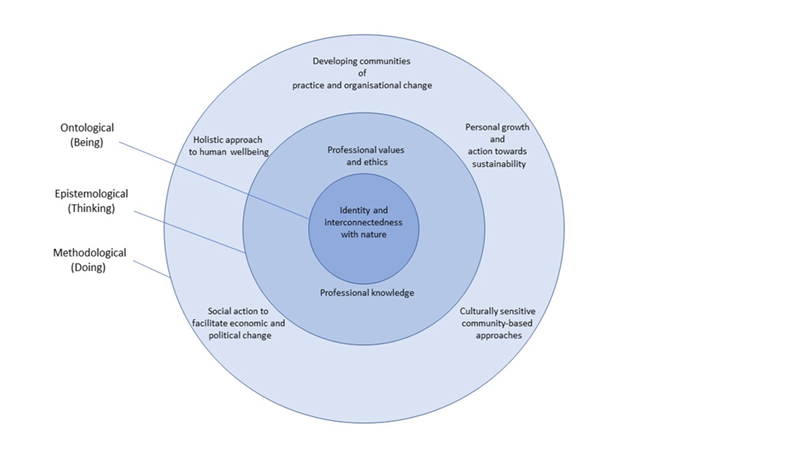 The framework
The ontological (being) circle
The epistemological (thinking) circle
The methodological (doing) circle
ENVIRONMENTAL CITIZENSHIP AND SUSTAINABILITY DEFINED
What would sustainable development entail? (in short)
Working towards sustainable development and living, would require a ‘buy-in’ from individuals, communities, and organisations, so that it becomes a shared responsibility, not just of social work or governments or other professions are working towards achieving sustainable development and living. 
Specific environmentally sustainable values relating to conservation and restoration will need to be adopted to work towards environmental sustainability and de-growth. 
It for instance has to entail the recognition that “Earth’s natural resources are finite and that current human activity is depleting Earth’s natural resources at a greater rate than it can currently cope with, causing a variety of environmental problems, including extinction of species, climate variability, and global warming” (Boetto, 2019:144). 
It is believed that this will be possible in an atmosphere where EC exists.
CONCLUSION AND FUTURE DIRECTIONS
The paradigm within which social work students are trained no longer fully prepares them to address the realities and needs of the individuals and communities they serve. Social workers thus end up in practice, feeling incompetent and disillusioned about what is expected of them. 
Social work therefore needs to take the bold step and adjust the current training of students in order for social practice to be relevant in the 21st century context. Social work will be running out of time if this bold step is not taken sooner rather than later. 
The only way forward for social work is to adopt an eco-social worldview which must permeate every level of its service delivery. 
Transitioning to an eco-social worldview will imply less of a focus on social development alone and more of a focus on perhaps ‘eco-social development’.
As the field continues to evolve, it is imperative that social work education remains dynamic, responsive, and forward-looking to ensure the profession’s continued effectiveness and relevance. 
Nelson Mandela once said that: “Education is the most powerful weapon which you can use to change the world,” (cited in Mandela, the Official Exhibition) and most probably to ensure the existence of humanity. If humanity no longer exists, the natural world will probably flourish because of it.
Social work however should not let the important and valuable role we can play in ensuring the existence of all species, slip through our fingers.
REFERENCES
Boetto H, Bell K and Kime K (2018) Holistic Ecosocial Work: A model for transformative change. In Rinkel M and Powers M (eds) Promoting community and environmental sustainability: A workbook for global social workers and educators (Vol 2). Santa Barbara, CA: Punctum Books, pp. 221-246.
Arkert L and Jacobs IF (2021) Ecological Social Work in South Africa and the way forward. In Boulet J and Hawkins LA (eds) Practical and political approaches to recontextualising Social Work. Hersey, PA: IGI Global, pp. 151-174.
Arkert L and Jacobs IF (2023) Social work educators’ perceptions of the importance and relevance of environmental social work. Social Work/Maatskaplike Werk 59(1): 129-151. Doi: https://doi:org/10.15270/59-1-1097.
Balundė A, Poškus MS, Jovarauskaitė L, Sarid A, Farangitakis G, Knippels M-C, Hadjichambis A and Paraskeva-Hadjichambi D (2020) Values, beliefs and environmental citizenship. In Hadjichambis A, Reis P, Paraskeva-Hadjichambi D, Činčera J, Boeve-de Pauw J, Gericke N and Knippels M-C (eds) Conceptualizing Environmental Citizenship for 21st century education. Berlin: Springer Nature. https://doi.org/10.1007/978-3-030-20249-1.
Boetto H (2017) A transformative eco-social model: Challenging modernist assumptions in social work. British Journal of Social Work 47: 48-67.  
Boetto H (2019) Advancing transformative eco-social change: Shifting from modernist to holistic foundations. Australian Social Work 72(2): 139-151. https://doi.org/10.1080/0312407X.2018.1484501.
Boetto H and Bell K (2015) Environmental sustainability in social work education: An online initiative to encourage global citizenship. International Social Work 58(3): 448-462. https://doi.org/10.1177/0020872815570073.

.
Boetto H and Bell K (2015) Environmental sustainability in social work education: An online initiative to encourage global citizenship. International Social Work 58(3): 448-462. https://doi.org/10.1177/0020872815570073.
Boulet J (2021) Social working the Borderlands: Responding to our relational and ecological calling. In Boulet J and Hawkins LA (eds) Practical and political approaches to recontextualising Social Work. Hersey, PA: IGI Global, pp. 13-36.
Coates J (2003) Ecological social work: Towards a new paradigm. Halifax: Fernwood Press.
Department of Social Development. Building a caring society together. https://www.dsd.gov.za.  
European Network for Environmental Citizenship (ENEC) (2018) Defining “Environmental Citizenship”. ENEC, Lemesos, Cyprus. Available from http://enec-cost.eu/our-approach/enec-environmental-citizenship/.
Hycner R (1995) The dialogic ground.  In Hycner R and Jacobs L (ed), The healing relationship in Gestalt therapy: A dialogic/self psychology approach. Highland, NY: Gestalt Journal Press, pp. 3-30.
Ife J (2021) Social work in the Anthropocene. In Boulet J and Hawkins LA (eds) Practical and political approaches to recontextualising Social Work. Hersey, PA: IGI Global, pp. 241-254. 
Jacobs IF (2023) A framework to cultivate Environmental Social Work and Environmental Citizenship in South Africa: Incorporating principles of Boetto’s Transformative Eco-Social Model. Southern African Journal of Social Work and Social Development. [to be published]
Johnson C, Korol R and Perks A (1994) CSCE guidelines for civil engineering practice with a commitment to a sustainable future. Proceedings of the 1994 CSCE Annual Conference, 729-738. (Available from Canadian Society for Civil Engineering Headquarters, 2050 Mansfield, Suite 700, Montreal, Quebec, Canada H3A 1Z2.) https://www.nonviolenceny.org/post/social-and-sustainable-development.
Peeters J (2012) The place of social work in sustainable development: Towards eco-social practice. International Journal of Social Welfare 21(3): 287-298. https://doi.org/10.1111/j.1468-2397. 2011.00856.x.
Rambaree K (2020) Environmental social work: Implications for accelerating the implementation of sustainable development in social work curricula. International Journal of Sustainability in Higher Education 21(3): 557-574. DOI 10.1108/IJSHE-09-2019-0270.
Rambaree K, Powers MCF and Smith RJ (2019) Ecosocial work and social change in community practice. Journal of Community Practice 27(3-4): 205-212. Doi: 10.1080/10705422.2019.1660516.
World Commission on Environment and Development (WCED) (1987) Our common future. Oxford: Oxford University Press.